Precipitation
Formation & Types
Cloud Droplets & Precipitation
What factor determines whether or not a cloud will produce rain?
Water Droplet Size
Clouds will precipitate once the droplets grow to a sufficient size.
Cloud droplets are typically on the order of 20µm (0.02mm), while a typical Raindrop is 100 times larger (2000µm (2mm))
Cloud droplets are small due to the abundance condensation nuclei, 
Available water vapor is spread over many nuclei
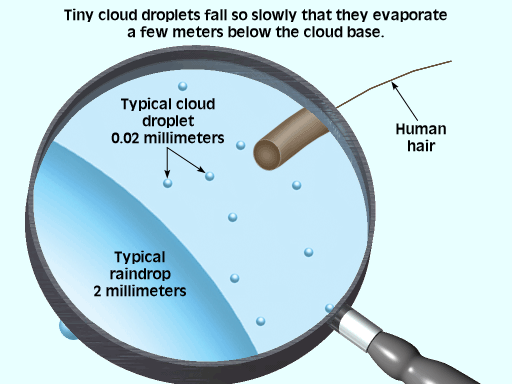 Raindrop Size is 100x that of a cloud droplet
Raindrop Volume is a million times greater than that of a cloud droplet (100 x 100 x 100)
Cloud Droplets & Precipitation
Why is Droplet Size Important?
All objects, including cloud droplets, are subject to the laws of gravity.
As such, we would expect these droplets to fall to Earth. 
However, as they fall through the atmosphere the encounter resistance from the air known as ‘Drag’.
Cloud Droplets & Precipitation
Why is Droplet Size Important? (Cont.)
Terminal Velocity
Maximum Speed at which an object will fall.
Occurs when the forces of drag equal that of gravity , BIGGER DROPS FALLS FASTER.
The Terminal Velocity of Cloud Droplets is so slow that they will evaporate long before they ever reach the ground
This is not true of Raindrops; they reach the ground prior to evaporating away.
Precipitation Formation
Formation of Raindrops from cloud droplets: 
NOT a simple case of continued condensation. 
Cloud must  be supersaturated for  cloud droplets to grow beyond critical point.
There is only a limited amount of water vapor available for condensation that has to be shared among cloud drops.
Number of cloud drops governed by number of cloud nuclei. More drops mean smaller drops and less drops mean bigger drops since total mass of drops limited by available water vapor.
Precipitation Formation
2 Processes Responsible For Overcoming These Limitations:
Bergeron Process
Collision-Coalescence Process
Precipitation Formation
Bergeron Process
Term – Supercooled Water
While water at the earth’s surface will freeze at 0 °C (32 °F), this is NOT the case with suspended water in the Atmosphere
Ice crystals are difficult to form because of their complex shape, need special nuclei
Thus, water remains in its liquid state below 0 °C (32 °F) and is termed Supercooled.
Precipitation Formation
Bergeron Process (Cont.)
Concept – Clouds are not always composed of Water Droplets: sometimes they’re composed of Ice Crystals
Dependant upon Cloud Temperature
Water Droplets Only (> -10 °C)
Water Droplets & Ice Crystals (-10 °C to -20 °C)
Ice Crystals Only (< -20 °C)
This can be observed in a single cloud…
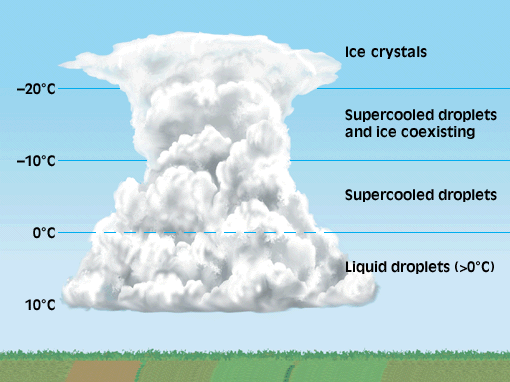 Precipitation Formation
Bergeron Process (Cont.)
Concept – Saturation Vapor Pressure of Ice Crystals is LOWER than that around supercooled water.
i.e. Less water vapor is required to achieve saturation for Ice Crystals than droplets
Thus, when air is saturated (RH = 100%) with respect to water droplets, 
it is supersaturated with respect to ice crystals
Precipitation Formation
Bergeron Process (Cont.)
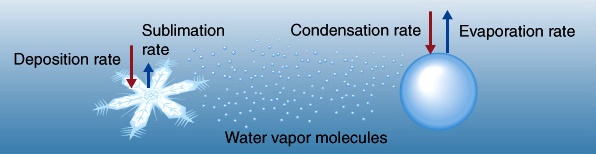 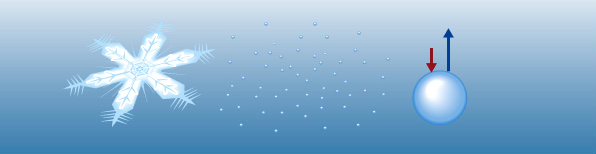 Super Saturation: Deposition > Sublimation
Saturation: Evaporation = Condensation
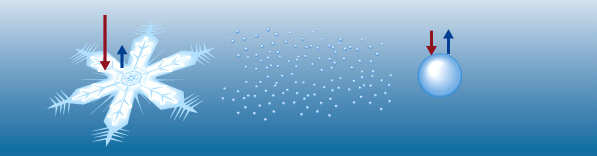 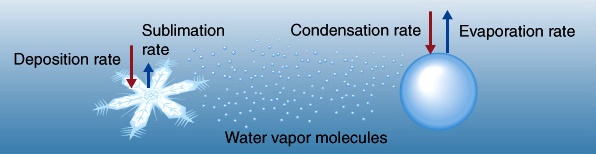 Thus, while the water droplets are in equilibrium, the Ice Crystals continue to grow as water vapor is deposited on their surfaces.
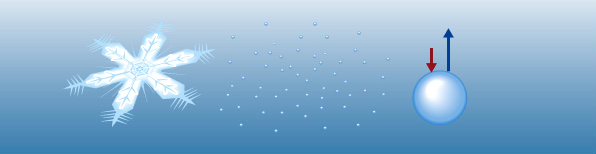 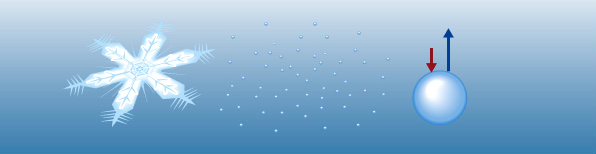 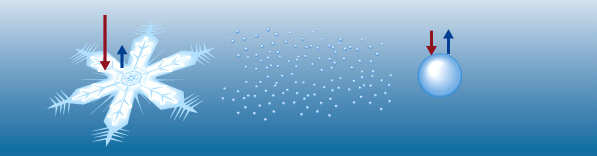 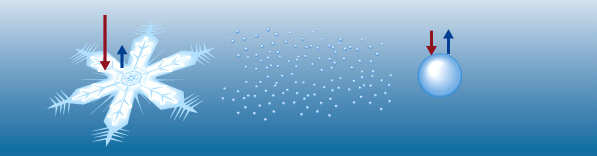 Meanwhile, there is now less vapor available for condensation. Thus, the supercooled water droplets undergo net evaporation until the equilibrium is restored
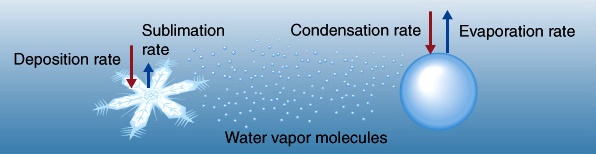 The net evaporation of the droplets means that there is more vapor available for deposition, so the Ice Crystals grow further.
This cycle continues until the Ice Crystals are large enough to fall to the Earth’s surface.
This is the BERGERON PROCESS : Ice Crystals growing at the expense of Supercooled Water Droplets
It can only occur in clouds where temperatures support both Supercooled Droplets and Ice Crystals
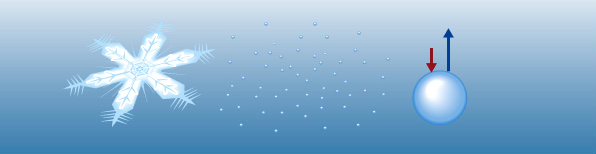 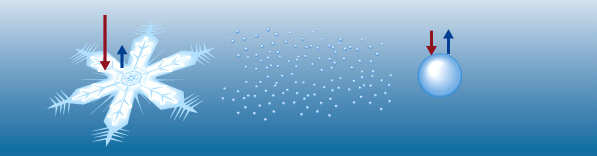 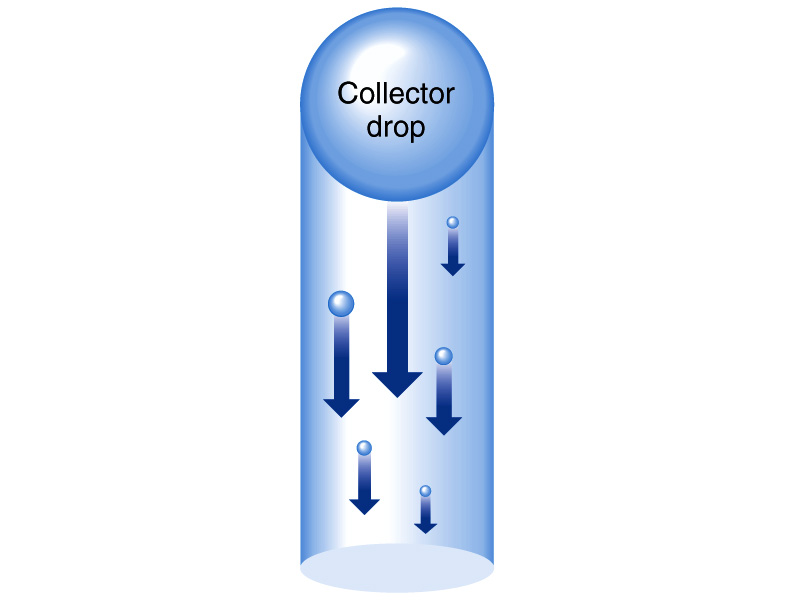 Precipitation Formation
Collision-Coalescence Process
Mechanism that causes the development of Raindrops when Water Droplets & Ice Crystals do NOT co-exist
Some droplets will be naturally larger than others
(i.e. Curvature, Solutes)
This has the effect that they have greater Terminal Velocities than smaller droplets
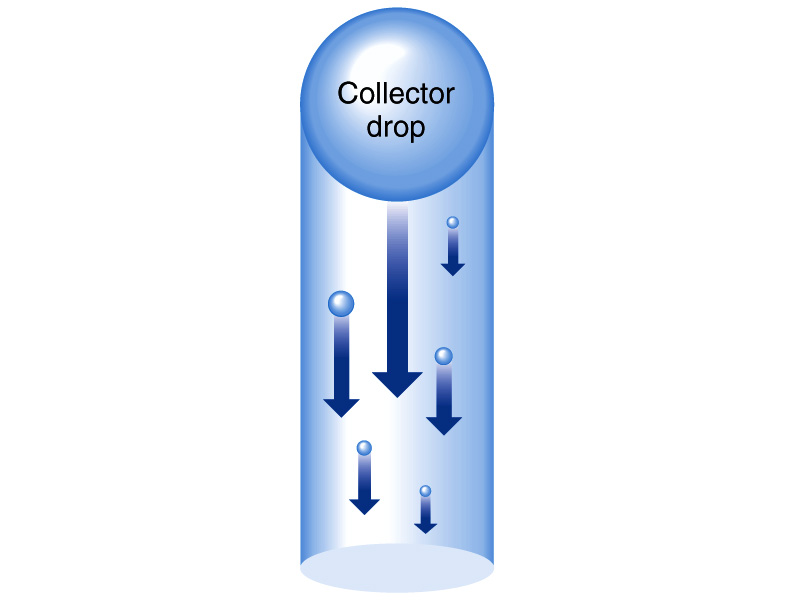 Precipitation Formation
Collision-Coalescence Process
Thus, large droplets will fall faster than small droplets
These droplets will crash, randomly, into the smaller objects and coalesce
This causes the droplets to grow until they are large enough to fall to the Earth’s surface
Raindrops can grow as large as 5mm. Beyond this size they break-up and form new collector drops.
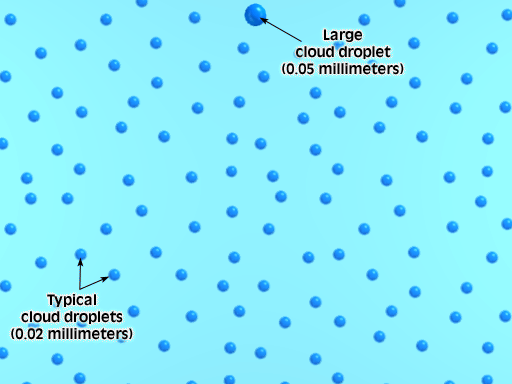 Updrafts lift the smaller droplets into the collector drops
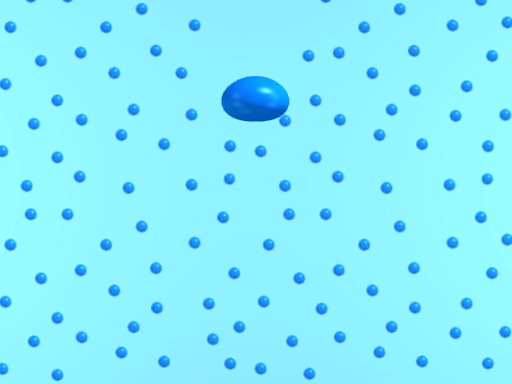 Updrafts lift the smaller droplets into the collector drops
This is particularly true of tall (cumulonimbus) clouds
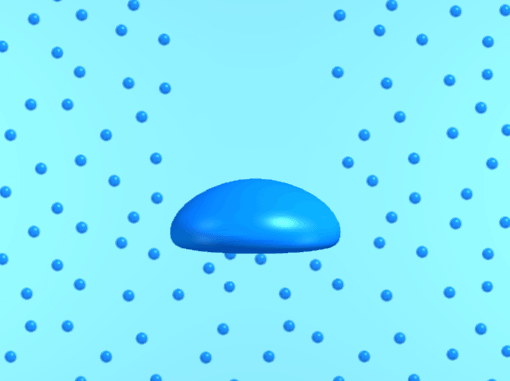 Drag causes the raindrop to flatten out
This makes it more efficient at catching other droplets
Precipitation Formation
Riming (Accretion)
When Ice Crystals fall through a cloud and collide with supercooled droplets, the liquid water freezes onto the Ice Crystal.
This leads to rapid growth of the Ice Crystal, which…
Leads to greater Terminal Velocities and further potential for Riming (Accretion)
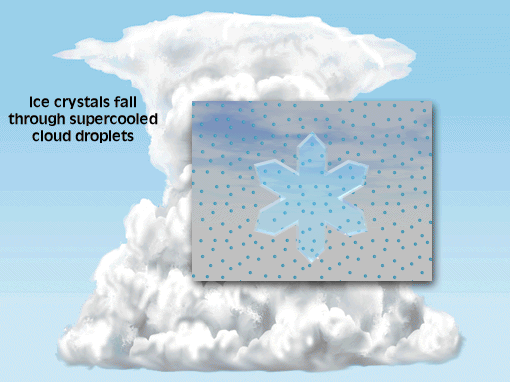 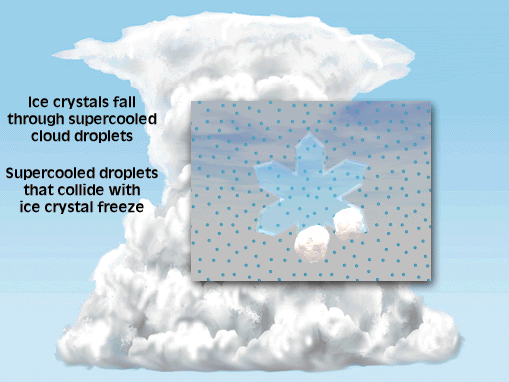 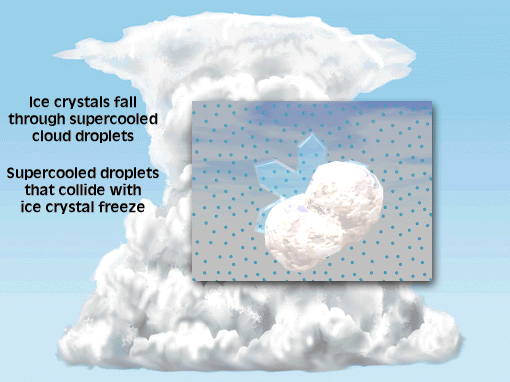 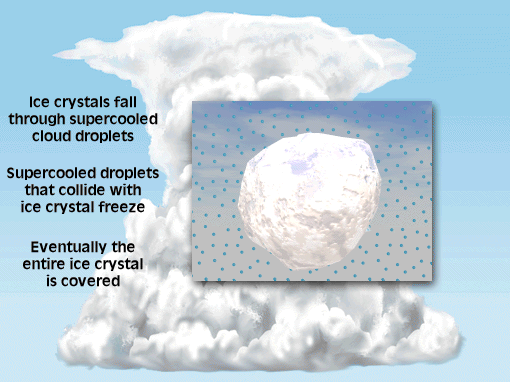 Known as Graupel
Can form the nucleus of ‘True’ Hailstones or fall to Earth as ‘Soft Hail’
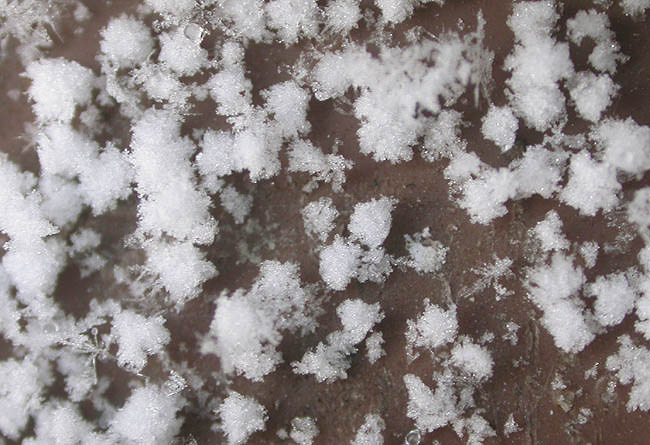 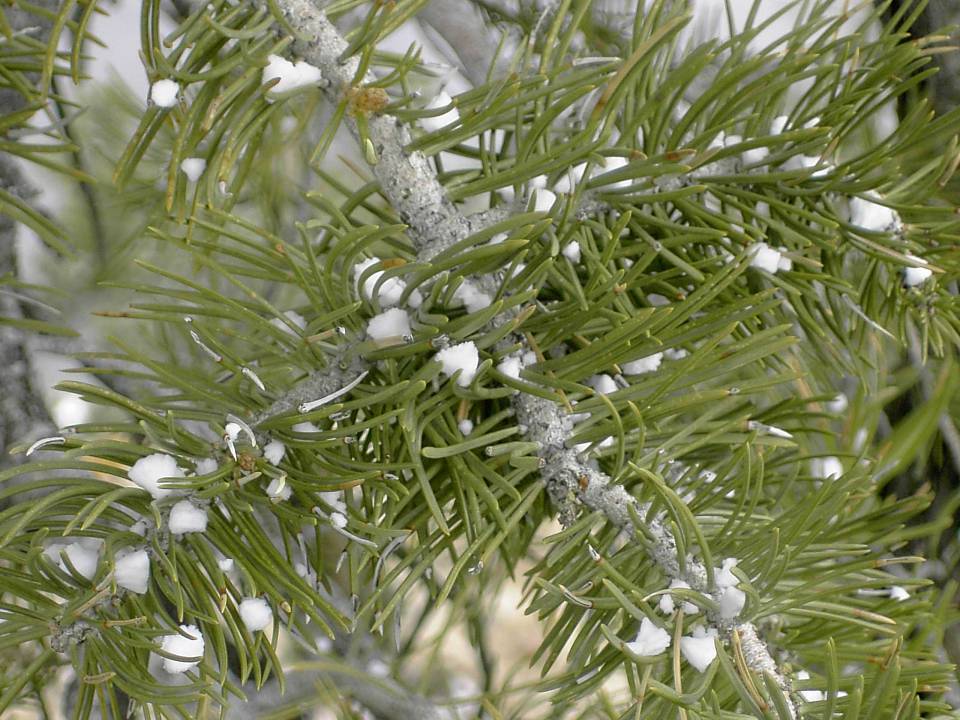 Precipitation Formation
Aggregation
The joining of two Ice Crystals into a single, larger one.
Occurs most readily when the crystals have a thin coating of water, as this makes them more ‘adhesive’
Thus, the largest snow flakes are encountered when clouds are just slightly below 0 °C
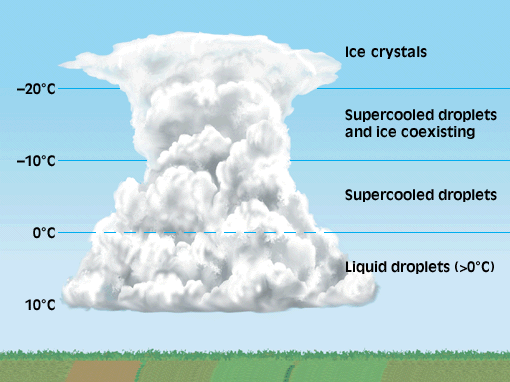 Precipitation Formation
Cloud Temperature
Dependant upon Altitude & Latitude
Tropics
Predominantly Collision-Coalescence Process
Bergeron Process may be seen in Tall Cumulonimbus Clouds
Mid-Latitudes
Clouds are predominantly composed of Ice Crystals
Thus precipitation forms through the Bergeron & Collision-Coalescence Processes
Precipitation Types
Manner in which precip. reaches the ground is dependant upon the temperatures encountered upon leaving the cloud
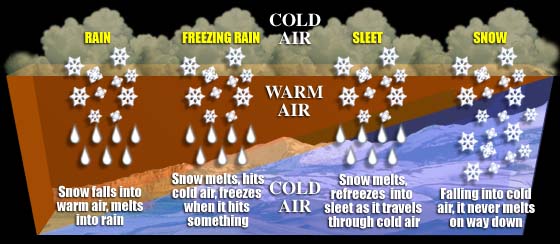 Precipitation Forms
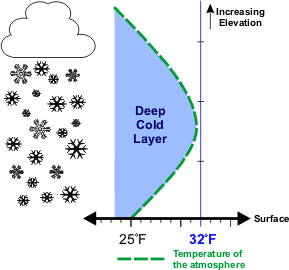 Snow
Deposition, Accretion & Aggregation
Snow will arrive at the ground providing it does not melt during its descent.
Thus the varying temperature of the environmental air must not exceed the freezing point.
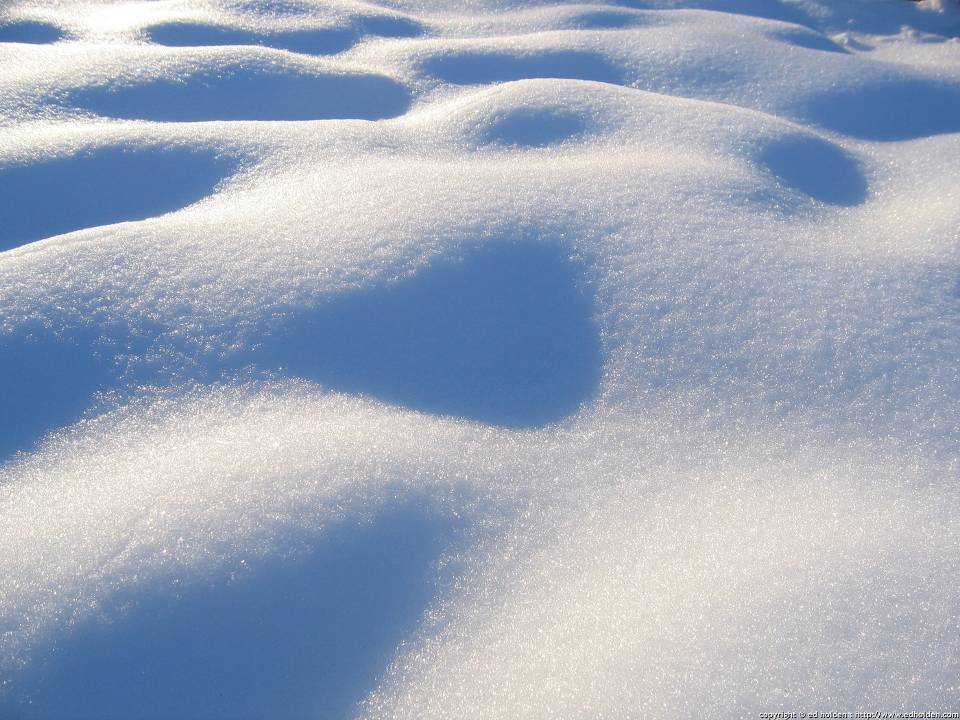 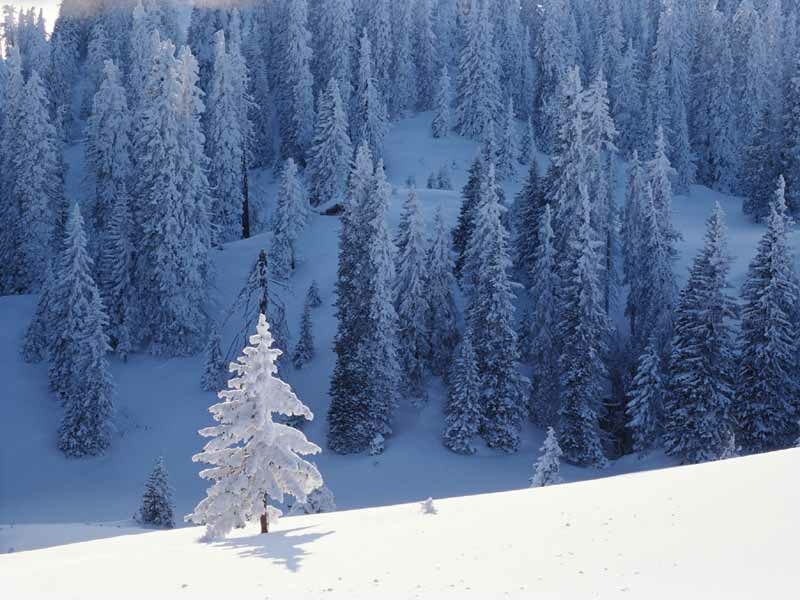 Precipitation Forms
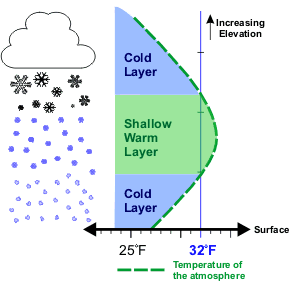 Sleet
Ice Crystals pass through a shallow warm zone
Atmospheric Inversion – as is seen with the advance of a warm front
Crystals partially melt, then freeze again prior to arriving at the surface
Clear/Translucent Ice Pellets
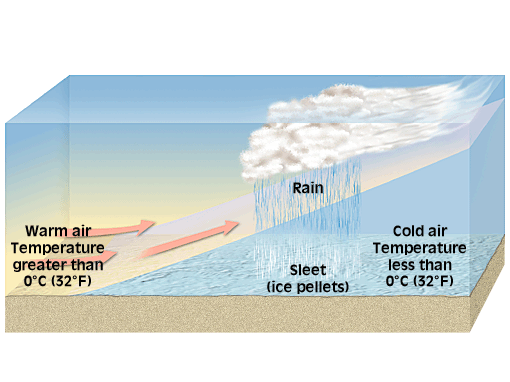 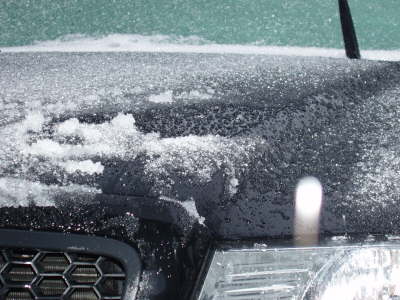 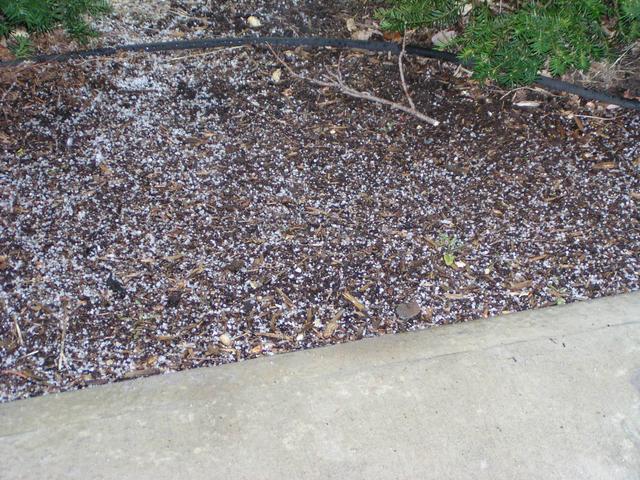 Precipitation Forms
Freezing Rain/Glaze
Ice Crystals pass through a deeper warm zone
Increased advancement of a warm front
Crystals melt, but DO NOT  freeze again before arriving at the surface
Instead, the raindrops are supercooled
Drops need surface to freeze onto
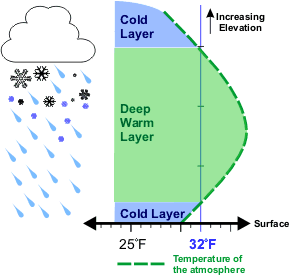 Precipitation Forms
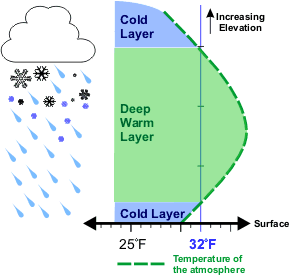 Freezing Rain (Cont.)
Upon impact, the rain momentarily forms a thin coating upon the surface.
This coating then freezes
This Glazed Coating of Ice can become heavy enough to down power lines and trees
Can also form dangerous coatings of Ice on roads.
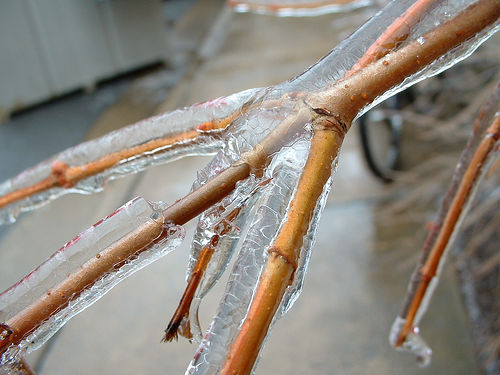 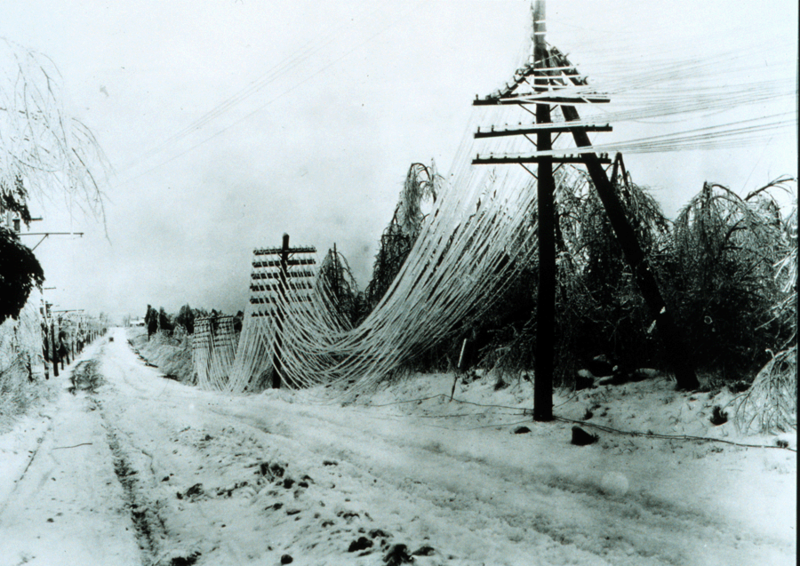 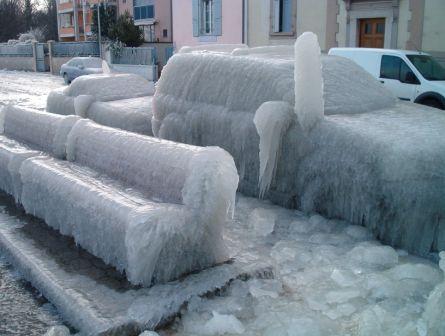 Precipitation Forms
Hail
Precipitation in the form of hard, rounded pellets or irregular lumps of ice
Large hailstones can be very destructive! Especially to agriculture.
Ice Crystals grow through Riming (Accretion)
Known as Graupel. Eventually become Hailstones
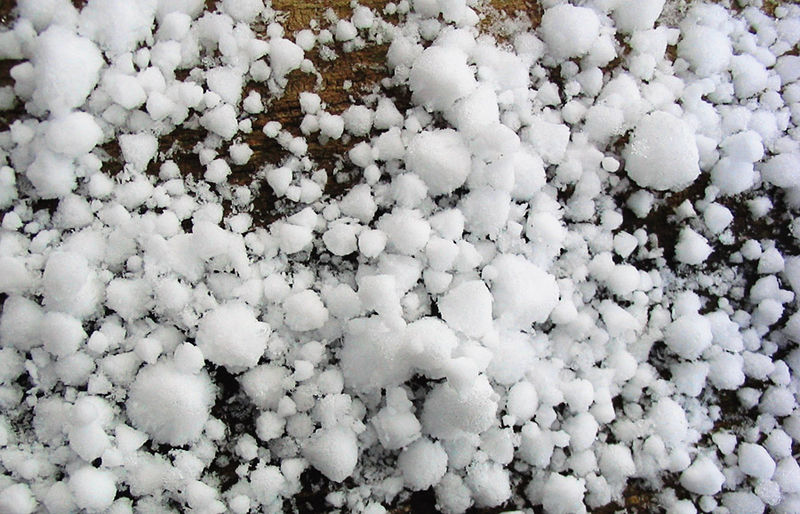 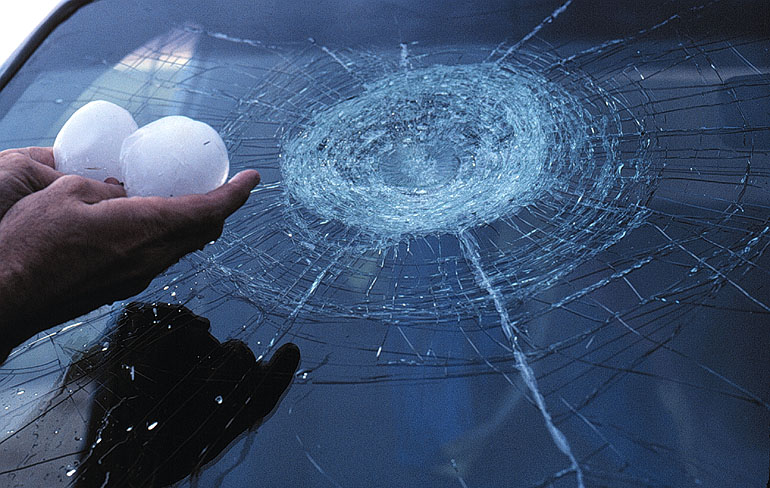 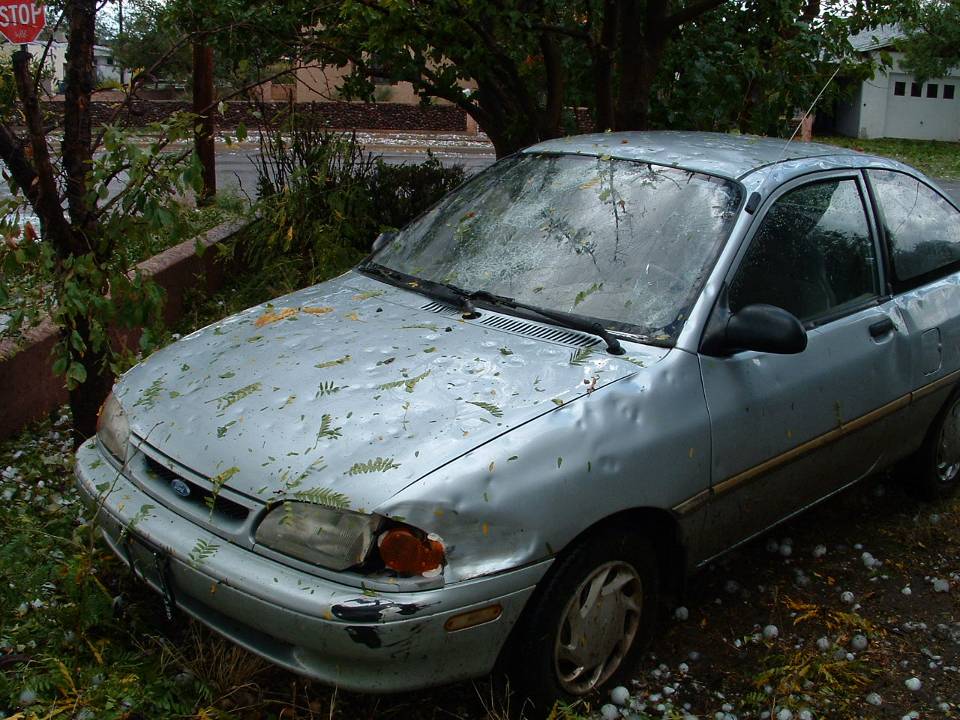 Precipitation Forms
Hail (Cont.)
These Hailstones cycle up and down through the cloud as they are carried aloft by a series of updrafts
Eventually, the hailstones encounter a downdraft or grow large enough to overcome the updrafts
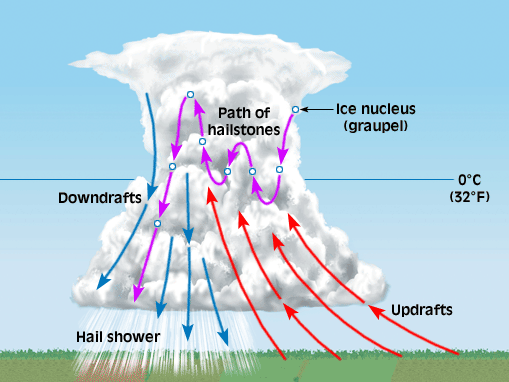 Precipitation Forms
Virga
Raindrops that evaporate before reaching the ground
Appear as streaks of precipitation falling from a cloud that extend only part way to the surface.
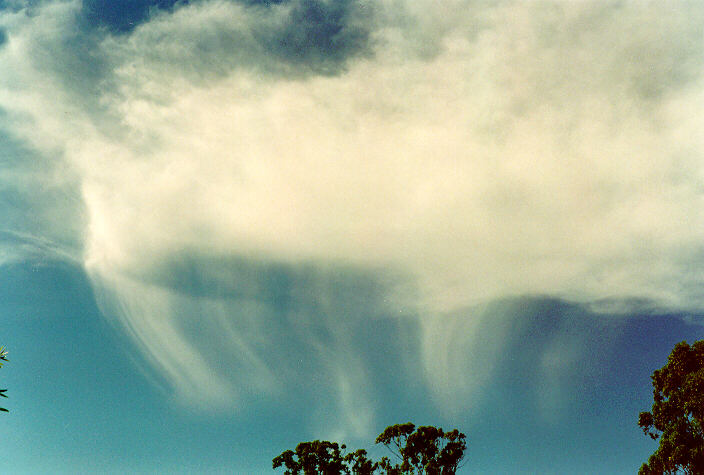 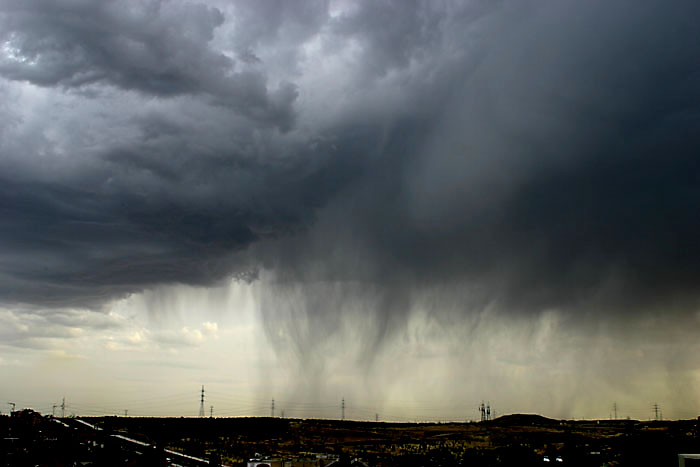